Geopolitika
Geopolitické teorie pro web
První geopolitické práce - východiska
nejasný podíl dědičnosti a vlivu prostředí na vlastnosti jedince
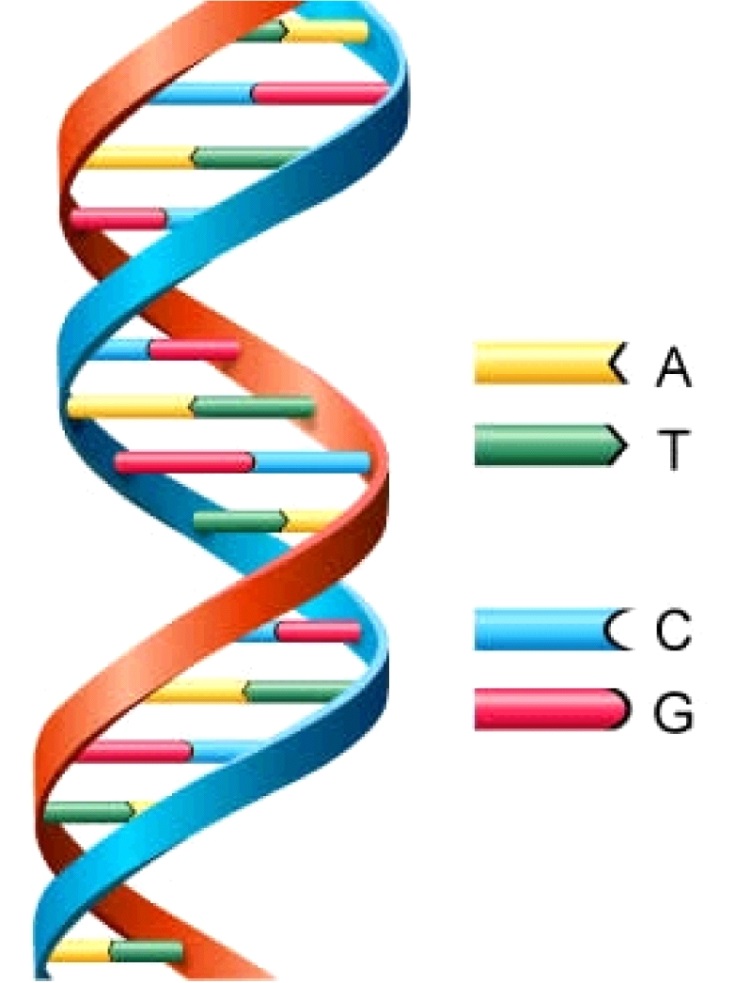 prostor byl reálná překážka v pohybu
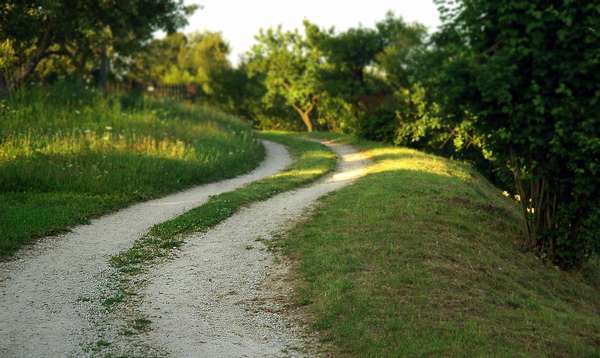 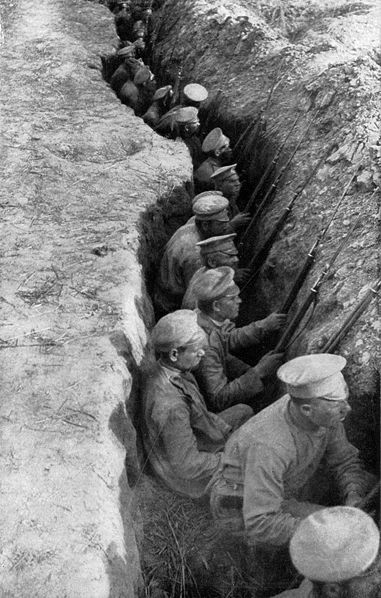 „nepřátelé“ byli fyzicky odděleni
Geografický determinismus
představa, že charakter socioekonomické sféry je úzce příčinně spjat s vlastnostmi fyzickogeografické sféry
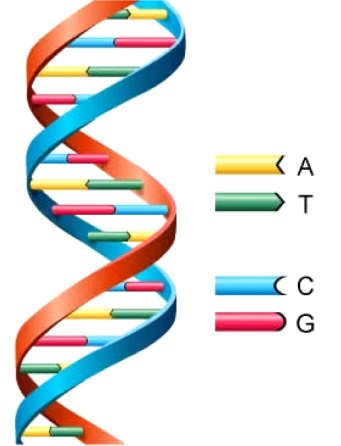 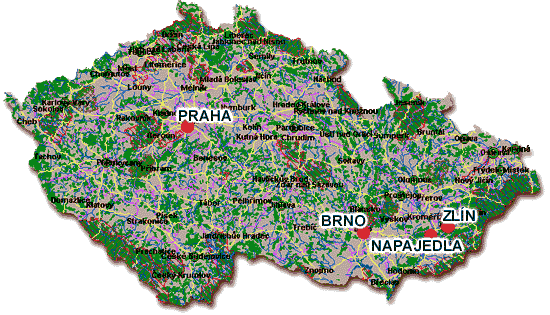 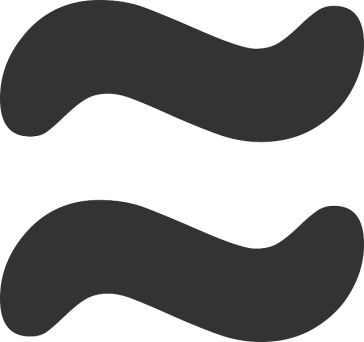 Tam příroda a spolu i jiné síly vytvořily z člověka bytost podnikavou, pracovitou, energickou a zdravou, tu bytost lenivou s duší až zatemnělou, osudově vyčkávající běh věcí, tam zdravou, statnou, silnou, tu vyzáblou, nemocnou, slabou, tam výbojnou, tu podléhající nadvládě jiných, tam veselou, tu smutnou, tam v pravém slova smyslu žijící, tu vegetující. Někde jako by příroda shrnula až nadbytek svých darů k vyvolené ethnické skupině, jinde však zase jako by skoupě a nerada poskytla zbytečky toho, co udělila jiným až v přehojné míře. A přitom všude zachovává onen dravý životní zákon, podle něhož jest život bojem od vzniku až do zániku, v němž vítězí jen silný.
     (Král, Jiří: Zeměpis člověka 1946, str. 10–11)
Černá rasa je nyní ve velmi zaostalé sociální situaci. Taková zaostalost však napomáhá získání početní převahy černých, protože jejich nízká životní úroveň je uchránila před poznáním způsobu kontroly porodů a plánování rodiny. Rovněž jejich zaostalé společenské tradice jsou důvodem, proč tu není omezováno manželství, což vede k jejich neomezenému rozmnožování, zatímco populace ostatních ras se snižuje vlivem kontroly porodů, omezování počtu manželství a pokračující zaměstnaností. Na rozdíl od černých, kteříjsou ve svém stále horkém podnebí leniví. 
(Kaddáfí, M. Zelená kniha, str. 141–142)
Geopolitické teorie
Friedrich Ratzel (1844-1904)
Stát – organismus, který se vyvíjí
vlastnosti státu jsou kombinací charakteru 
    národa (Volk) a půdy (Boden)

Rozhodující přírodní vlastnosti:
Rozloha
Poloha a hranice
Půda a vegetace
Vztah k ostatním částem zemského povrchu
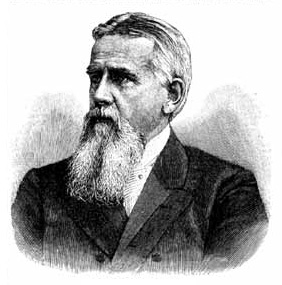 stát je biologický organismus
Zákony prostorového růstu: Soupeření se sousedy o geograficky cenné oblasti 
teorie životního prostoru(Lebensraum)
získání politicky cenných oblastí
tendence vrůstat do přirozeně uzavřených prostorů (např. povodí), tento sklon může být uspokojen pouze v hranicích světadílů
Některé státy jsou reálné velmoci(Weltmacht)
Reálná velmoc - (velikostní) hranice, která zajišťuje státu bezpečnost před sousedy
v praxi 5 mil. km²
ČR 78 866 km²
Rusko 17 098 242 km²
USA 9 826 675 km²
Kanada 9 984 670 km²
Čína 9 706 961 km²
ALFRED T. MAHAN (1840-1914)
Vliv námořní síly na dějiny (1790)
Pojetí světa:
Světový oceán
Rusko-transkontinentální stát bez přístupu k oceánu
Evropské a asijské státy s přístupem k moři
3 ostrovní státy nevázané na euroasijský kontinent
     USA, Spojené království, Japonsko
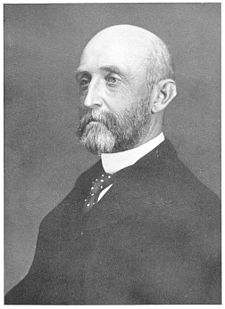 Hlavní teze:

Světová rovnováha je dána soupeřením námořní a pozemní moci
pro osudy států je důležitější než pevninské území kontrola moře, protože platí teze Waltera Raleigha(1552–1618):

Kdo vládne na moři, vládne obchodu, kdo vládne obchodu, disponuje bohatstvím světa, kdo disponuje bohatstvím světa, je vládce světa.
Námořní moc: hlavně Spojené království a USA snaží se vybudovat silné loďstvo a námořní opěrné body (základny) po celém světě

Pozemní moci: zejména Rusko snaží se dosáhnout široký přístup k moři a tím participovat na výhodách námořních mocností

Hlavní konfliktní zónou je Asie
Strategie Anakondy: 
v globálním měřítku je nutné, aby námořní moc izolovala kontinentální části území protivníků
bránila vzniku koalicí, které by umožnily pozemní moci 
  podílet se na výhodách moci námořní
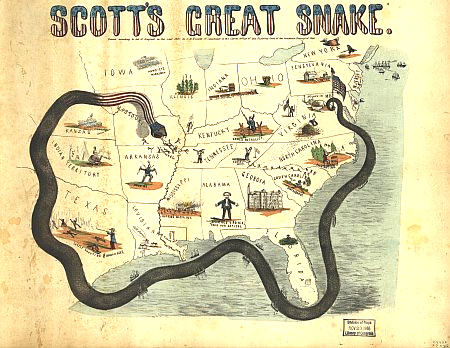 RUDOLF KJÉLLEN (1864-1922)
Doslovné chápání Ratzelových analogií
Stát je smyslově rozumná bytost, organismus vyššího řádu („tělo“ je území, „duše“ je obyvatelstvo) má zvláštní druh rozumu a vůli k moci
vede permanentníboj o svou existenci

Státy podléhají biologickým procesům (růst, stáří, choroby)
Vztahy států se řídí zákony přírodního výběru, nevyhnutelné jsou konflikty
VELMOCI:
2 typy: 
světové
velké
ÚZEMÍ je důležitější než obyvatelstvo
ztráta obyvatelstva (emigrace, válka) nemusí mít pro stát negativní následky
ztráta území je ale má vždy
Halford John Mackinder (1861–1947)
Technologický vývoj: 
během 19. století se rozvíjela železnice – pozemní doprava už rychlostí a operativností za námořní nezaostávala

Světová rovnováha je dána soupeřením námořní a pozemní moci
převaha jedné nad druhou se mění v čase:
Globální model
Světový ostrov(WorldIsland) – souvislý kus pevniny, Evropa, Asie a Afrika
Světový oceán(WorldOcean) – soubor všech moří na Zemi
ostrovy ve Světovém oceánu (Amerika, Austrálie, Británie, Japonsko …) – jakási oceánská periférie, která bude aktivně přispívat do historie až v (blízké) budoucnosti
3 pásma na pevnině
Heartland* = vnitrozemí Světového ostrova bez přístupu k nezamrzajícím mořím
Vnitřní půlměsíc (Inneror Marginal Crescent) = zbytek pevninské Evropy a Asie, severní Afrika
Vnější půlměsíc (Outeror Insular Crescent) = „ostrovy“ ve Světovém oceánu (vč. Británie a Japonska) a subsaharská Afrika
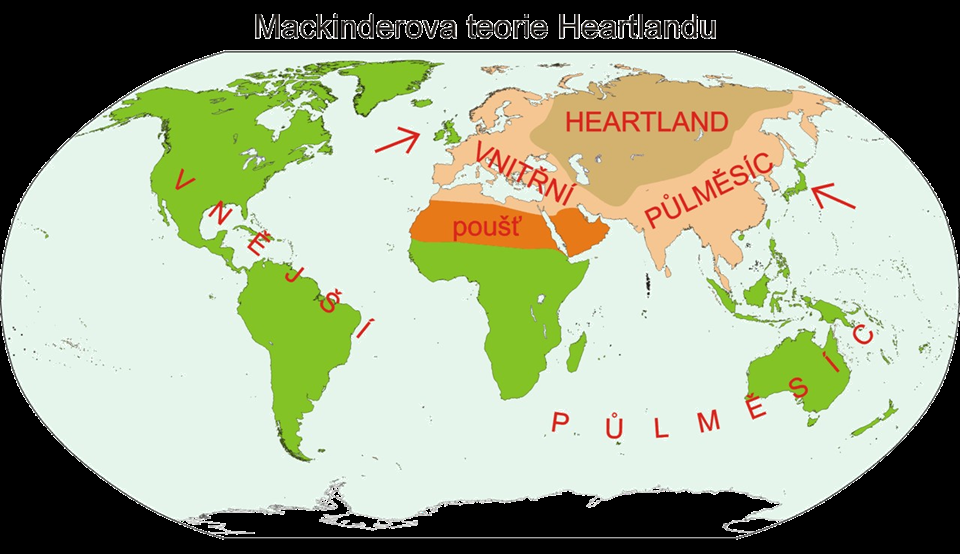 Platí, že:



Kdo vládne východní Evropě*, ovládá Heartland. Kdo vládne Heartlandu, ovládá Světový ostrov. Kdo vládne Světovému ostrovu, ovládá svět.
Nicholas Spykman (1893–1943)
Vychází z Mackindera, ale modifikuje ho podle zkušeností z 2. světové války, zabýval se hlavně problémem bezpečnosti
geopolitickými hráči jsou pouze velmoci
Malé státy mají podřízené postavení
Platí představa o soupeření pozemní a námořní mocnosti
Model se podobá Mackinderovu, ale…
svět se dělí na:
Heartland (vnitrozemí Eurasie)
Vnější ostrovy a kontinenty (OffshoreIslandsandContinents)
Rimland (pásmo izolující Heartlandod nezamrzajících moří, územně totožný s Mackinderovým vnitřním půlměsícem)
…jiné chápání významu
klíčový význam nemá Heartland, ale Rimland

platí:
…kdo vládne Rimlandu, vládne Eurasii, a kdo vládne Eurasii, vládne světu.
                                         (The Geography of Peace, 1944)
Karl Haushofer (1869–1946)
Německo po první světové válce nebylo v nejlepší kondici

Je třeba, aby všechny složky národa chápaly jednotně a rozhodně, že životní prostor, který má Německo dnes, nestačí a jeho hranice jsou neudržitelné. Německý národ si s přispěním geopolitiky musí uvědomit stísněnost prostoru.
                                                                      K. Haushofer
Dobytí Heartlandu umožní Německu ovládnutí světa
Základní pojmy:

Životní prostor(Lebensraum)
hlediska potřeby životního prostoru jsou 2 druhy národů:
Statické národy
Dynamické národy

Dynamické národy získávají potřebný prostor válkami
hranice(Grenze, Volksgrenze)
…jsou odrazem permanentního bojového pole, místem, kde národy osvědčují svoji zdatnost


soběstačnost(Autarkie)
cílem šíření státu je získání takových oblastí, kterému zajistí soběstačnost
Panregiony (Pan-Regionen)

Panregiony jsou transkontinentální bloky spojené ekonomicky (jsou hospodářsky soběstačné, nezávislé na ostatních panregionech)
ideologicky (dominují jim pan-ideje) 

státy si konkurují životním prostorem (pouze) v rámci jednoho panregionu, ne přes jeho hranice

Struktura panregionu:
Jádro
Periférie
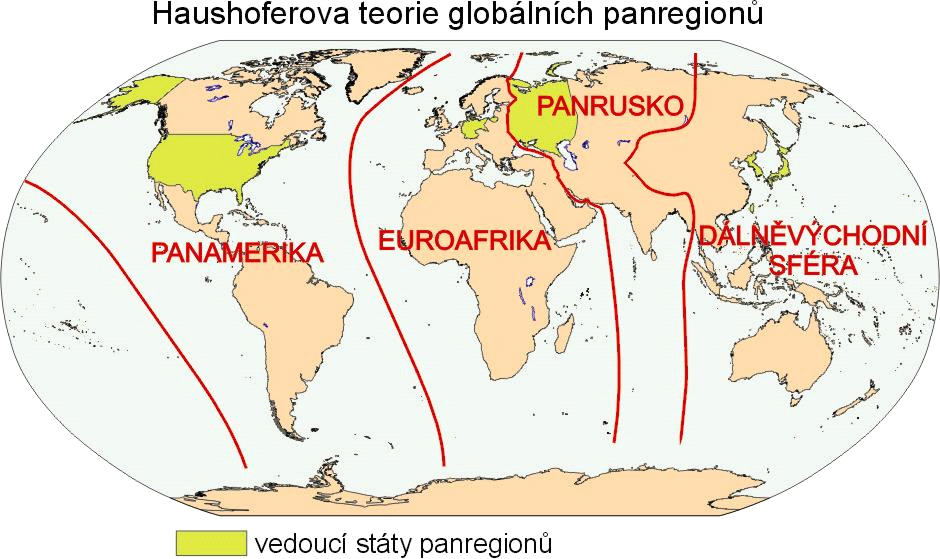